Christian Prayer
A simple breathing exercise…
being quiet before God
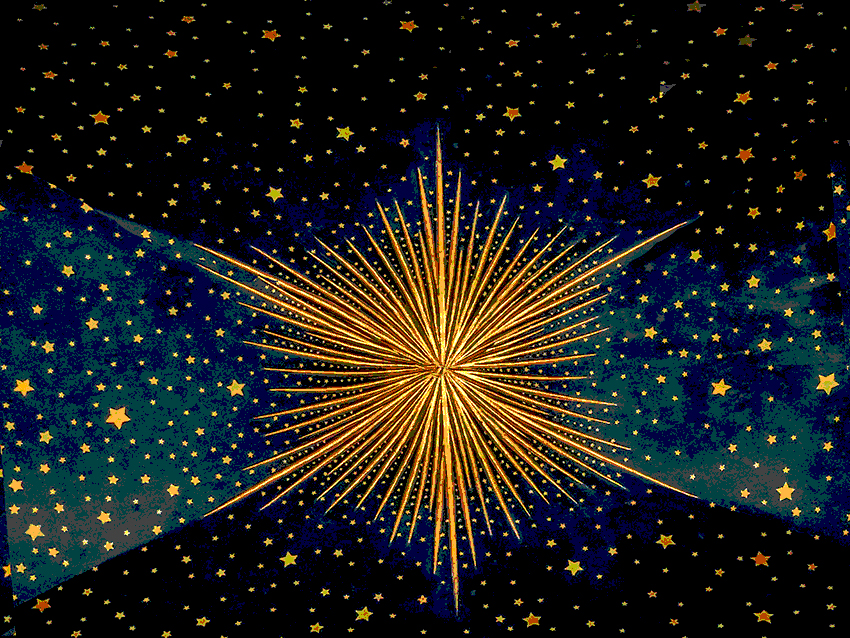 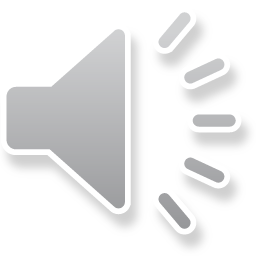 Glory be to the Father, and to the Son, and to the Holy Spiritas it was in the beginning, is now and ever shall be,world without end. Amen.
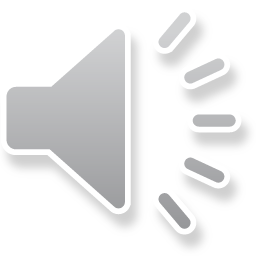